WHO epidemiological update, Datenstand 06.07.2022
Anzahl Fälle pro KW und WHO Region, 30.12.2019 – 04.07.2022
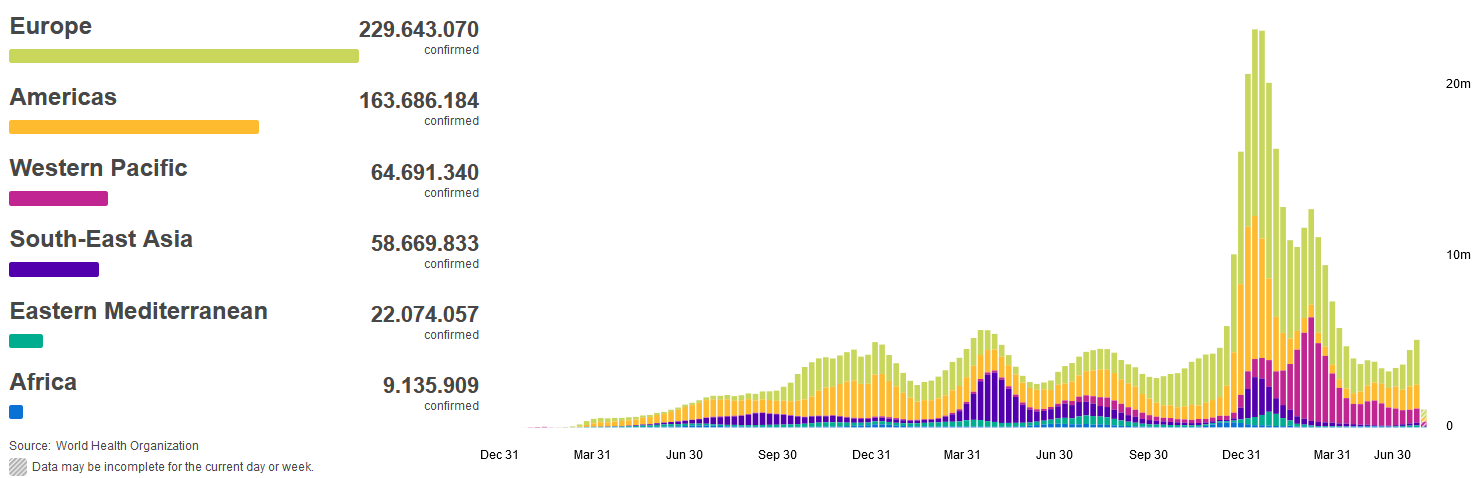 7-T Inzidenz pro 100.000 Einwohner weltweit
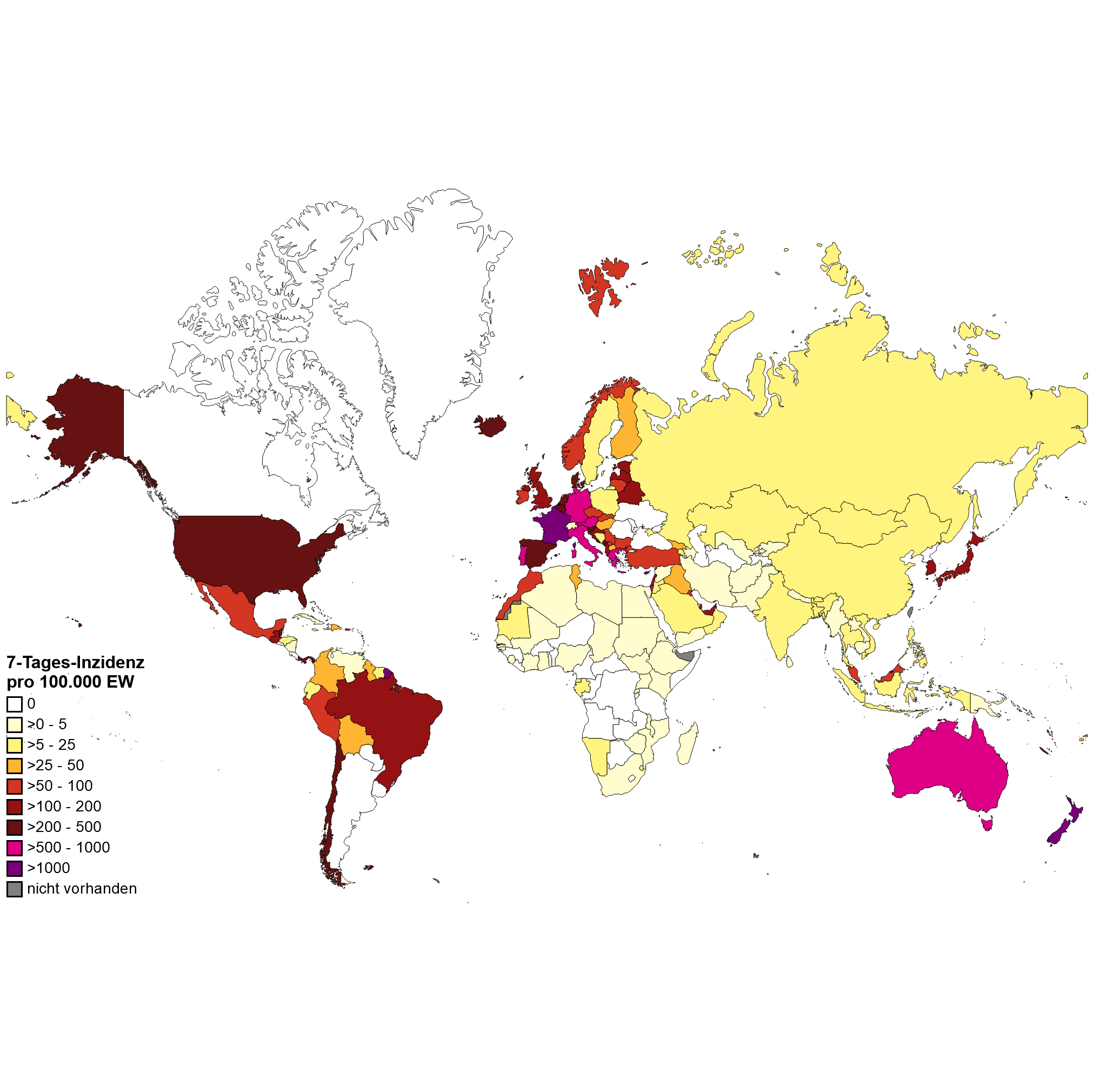 Quelle: WHO Dashboard Zugriff  06.07.2022, Datenstand 28.06.2022; Karte und Tabelle WHO, 05.07.2022
[Speaker Notes: CAVE: vielerorts geänderte Teststrategien insbesondere in Europa z.B. Spanien, Dänemark, England testen nur Risikogruppen, Personen die Behandlung im KH benötigen und Personen die mit RG arbeiten; Österreich hat Anzahl PCR pro Einwohner reduziert]
7-Tages-Inzidenz pro 100.000 Einwohner in Europa
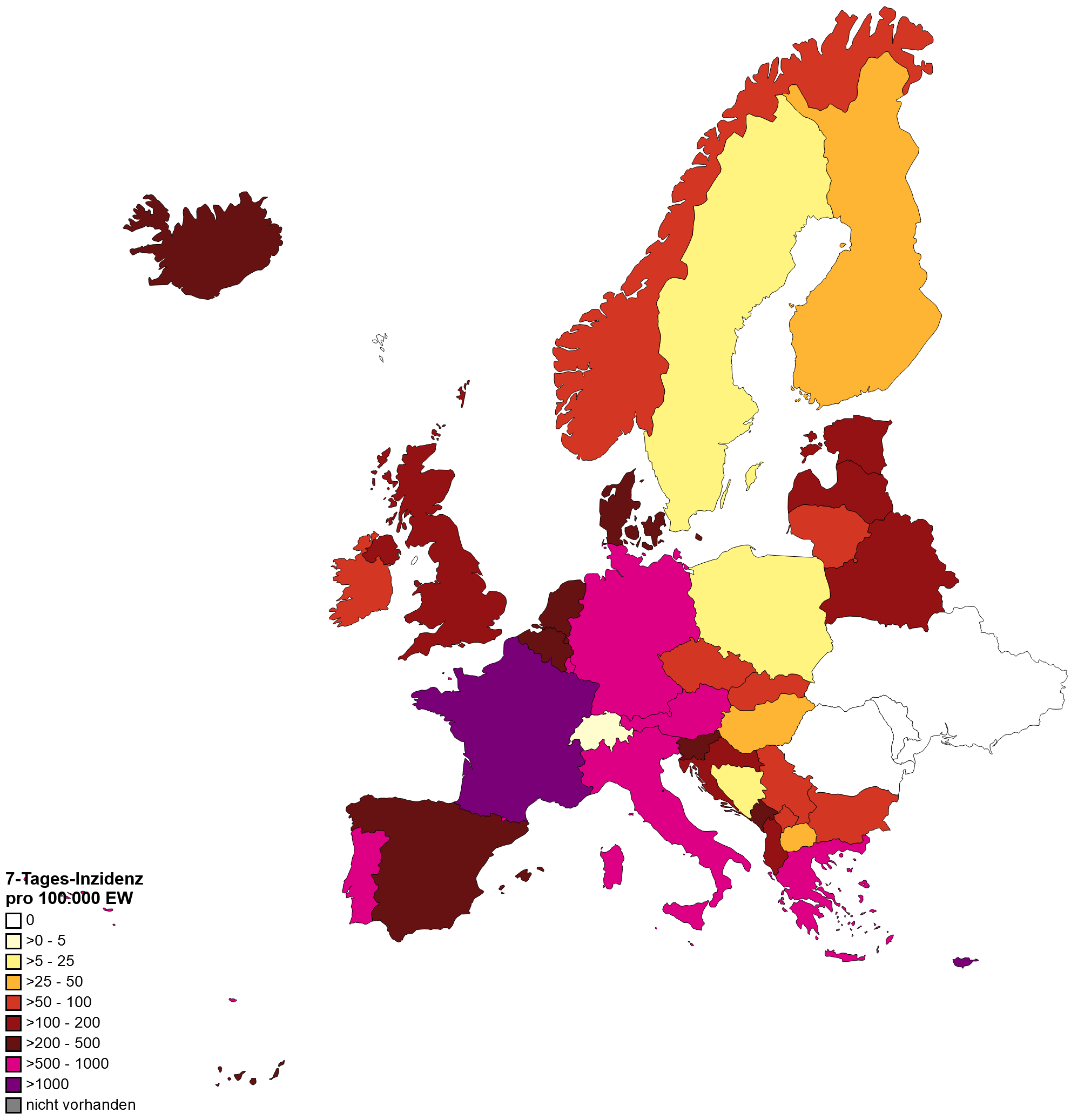 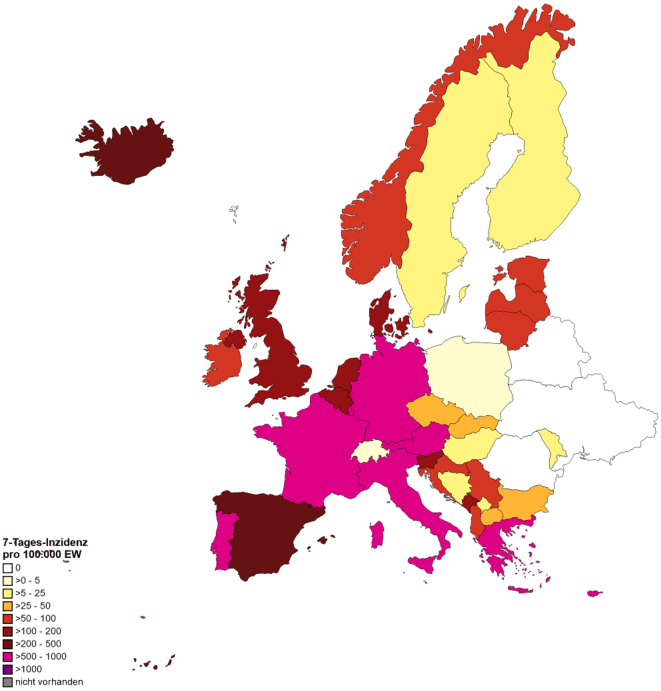 WHO, 28.06.2022
WHO, 05.07.2022
[Speaker Notes: 22 Länder mit >40% Antstieg der Fallzahlen im Vergleich zur Vorwoche
Country	incidence_7d 	change_cases_7d 
Kosovo 	56,358 		262,72 
Lettland 	181,949 	124,95 
Bos. und Herz. 16,337 		117,89 
Albanien 	122,42 		104,47 
Belarus 	118,21 		100 
Polen 		9,858 		70,17 
Kroatien 	147,899 	67,98 
Nordmaz.	46,175 		65,58 
Serbien 	92,165 		63,94 
Montenegro 	260,006 	63,3 
Bulgarien 	50,781 		62,08 
Frankreich 	1175 		58 
Ungarn 	31,138 		55,12 
Dänemark 	224,223 	54,27 
Estland 	100,679 	54,15 
Italien 		916 		50 	
Zypern 	1225 		50 
Slowakei 	59,639 		49,59 
Tschechien 	60,249 		47,3 
Monaco 	790 		44 
Slowenien 	287,137 	43,7 
Litauen 	92,982 		41,5]
BA.5 in EU – Zusammenstellung ECDC
BA.5 Dominanz in den meisten EU Ländern in KW23

Portugal:
Dominanz KW19
Fallzahlanstieg ab KW20
3 Wochen hohes Niveau
Sinkende Fallzahlen ab KW23

-> BA.5 Welle: sinkende Fallzahlen ab ca. KW28 erwartet
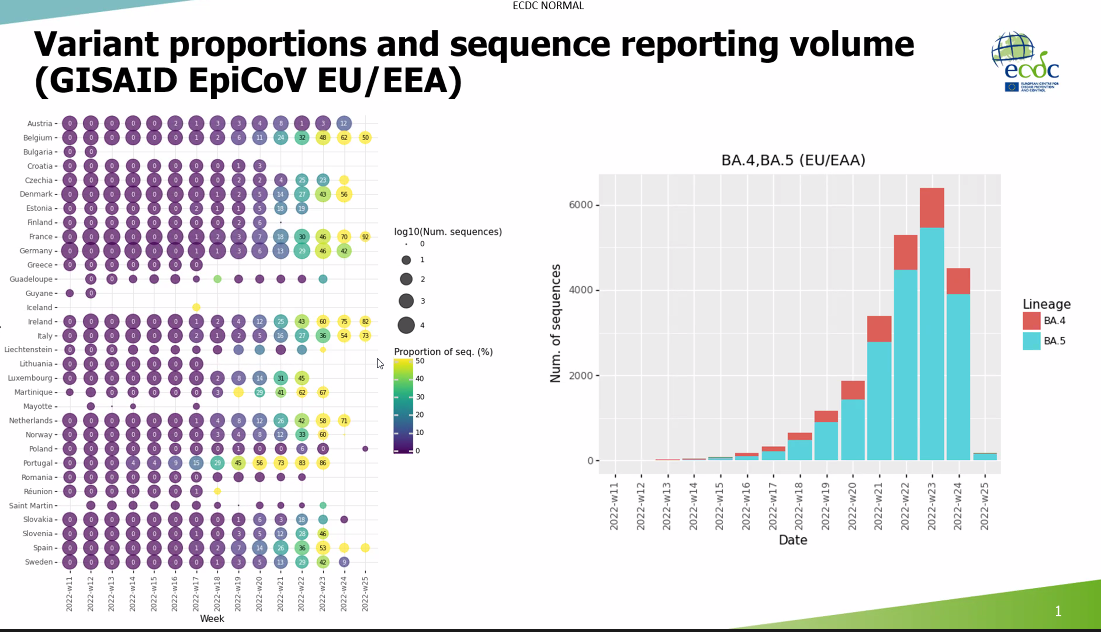 Quelle: ECDC im WHO EURO VV call 30.06.2022
Europa - Anpassung Impfempfehlung 2. Auffrischimpfung wg. BA.5
Belgien und Kroatien: seit Mai 2022 für >80-Jährige, Bewohner*innen Pflegeheim und Immunsupprimierte 
Frankreich: seit Ende Januar für Immunsupprimierte, 																seit März für Personen >80-Jährige und Bewohner von Pflegeheimen (3 Monate nach 1. Auffrischimpfung), 			seit April für 60-79-Jährige mit und ohne Komorbiditäten, wenn 1. Auffrischimpfung 6 Monate zurück liegt
 Norwegen: seit 01.07.2022 >75-Jährige und vorranging Personen in Langzeitpflegeeinrichtungen, >65-Jährige, sowie 			 ab 01.09.2022 18 bis 64-Jährige mit Komorbiditäten
Niederlande: seit März 2022 für Personen >60 Jahre und Hochrisikogruppen (drei Monate nach 1.Auffrischimpfung) 			    neue Auffrischungskampagne für Herbst/Winter derzeit im Beschluss 
Irland: 2. Auffrischimpfung für Personen ab 65 Jahre und Immunsupprimierte bereits gestartet							weitergehende Impfkampagne für Auffrischungsimpfung im Herbst in Planung
Dänemark: Personen mit erhöhtem Risiko für Infektionen bereits jetzt, nach ärztl. Einschätzung.							ab 15.09.2022 ≥85-Jährige, Bewohner von Alten- und Pflegeheimen, sowie vulnerable älteren Personen,			ab 01.10.2022 suksessive jüngere Altersgruppen endend mit ≥50 Jahre
Österreich: national 2. Auffrischimpfung für >65-Jährige, deren 1. Auffrischimpfung über 6 Monate zurückliegt, 				Wien 2. Auffrischimpfung für alle >12 Jahre deren 1. Auffrischimpfung über 6 Monate zurückliegt (erlaubt 			aber auch wenn diese nur 4 Monate zurückliegt) 
Estland:  ab 01.08.2022, starting with risk groups: >60-Jährige, HCW,  >12-Jährige mit best. Vorerkrankungen
Malta: für >65-Jährige
Quelle: siehe Notizen
[Speaker Notes: Belgien und Kroatien: seit Mai 2022 für >80-Jährige, Bewohner Pflegeheim und Immunsupprimierte, wenn 1. Auffrischimpfung 4 Monate zurück liegt (Pfizer-BioNTech, Moderna and Janssen Pharmaceutica) (EWRS)
Frankreich: seit Ende Januar für Immunsupprimierte, seit März für Personen >80-Jährige und Bewohner von Pflegeheimen (3 Monate nach 1. Auffrischimpfung), seit April für 60-79-Jährige mit und ohne Komorbiditäten, wenn 1. Auffrischimpfung 6 Monate zurück liegt (Pfizer-BioNTech, Moderna) (EWRS)
Norwegen: Empfehlung für >75-Jährige sowie Patienten in Langzeitpflegeeinrichtungen seit 01.07.2022, Bewohner von Langzeitpflegeeinrichtungen vorrangig behandelt, >65-Jährige, sowie 18 bis 64-Jährige mit Komorbiditäten Start am 01.09.2022 geplant (mit Re-Evaluation des Startzeitpunkts nach Infektionslage und Impfstoffverfügbarkeit) (EWRS)
Niederlande: seit März 2022 für Personen >60 Jahre und Hochrisikogruppen (z. B. immungeschwächte Patienten) drei Monate nach erster COVID-19 Auffrischimpfung, neue Auffrischungskampagne für Herbst/Winter derzeit im Beschluss und noch nicht entschieden, ob und wann Kampagne beginnt plus wem Auffrischungsimpfung angeboten wird und welche Impfstoffe verwendet werden (EWRS)
Irland: 2. COVID-Booster für Personen ab 65 Jahre und Immunsupprimierte bereits gestartet, Impfprogramm für Auffrischungsimpfung im Herbst derzeit von nationaler Gesundheitsbehörde geprüft - Datum für Beginn noch nicht festgelegt, und noch unbekannt, welche Impfstoffe verwendet werden sollen (EWRS)
Dänemark: https://www.sst.dk/da/corona/Vaccination/Vaccination-efteraar-vinter-2022-23/Boostervaccination-henover-sommeren
Österreich: national 2. Auffrischimpfung für >65-Jährige, deren 1. Auffrischimpfung über 6 Monate zurückliegt, Wien mit Empfehlung zur 2. Auffrischimpfung für alle >12 Jahre deren 1. Auffrischimpfung über 6 Monate zurückliegt (erlaubt aber auch wenn diese nur 4 Monate zurückliegt) (VV-Call)
Estland: EWRS 05.07.2022
Malta: EWRS 05.07.2022 20:04]
ID5545 Teststrategien international
Länder: Dänemark, Frankreich, Italien, Niederlande, Österreich, Portugal, Schweiz, Spanien, Vereinigtes Königreich, USA
Quelle: s. Notizen
[Speaker Notes: Dänemark:
Frankreich: https://www.gouvernement.fr/info-coronavirus/ressources-a-partager#section-b1427, https://www.ameli.fr/assure/covid-19/tester-alerter-proteger-comprendre-la-strategie-pour-stopper-l-epidemie/les-tests-de-depistage-du-covid-19/les-autotests-sur-prelevement-nasal, https://www.gouvernement.fr/sites/default/files/coll-ge-lyc-e-que-se-passe-t-il-si-un-l-ve-est-en-contact-avec-un-l-ve-malade-de-la-covid-19-97819_0.pdf, vorerst gültig, Zuständige Behörde: Ministère des Solidarités et de la Santé
Italien: https://www.salutelazio.it/covid-19-l-offerta-di-test-nel-lazio., vorerst gültig, Zuständige Behörde: Salute Lazio. Jede regionale Gesundheitsbehörde ist für die Teststrategie zuständig
Niederlande: https://www.government.nl/topics/coronavirus-covid-19/coronavirus-test, vorerst gültig, Zuständige Behörde: Ministerie van Volksgezondheid, Welzijn en Sport
Österreich: https://www.sozialministerium.at/Informationen-zum-Coronavirus/Coronavirus---Aktuelle-Ma%C3%9Fnahmen.html#teststrategie, seit 01.04.2022 bis vorerst 30.06.2022, Zuständige Behörde: Sozialministerium, Finanzierung durch Bund, Umsetzung und Organisation obliegt einzelnen Bundesländern
Portugal: https://www.dgs.pt/normas-orientacoes-e-informacoes/normas-e-circulares-normativas/norma-n-0192020-de-26102020-pdf.aspx, Strategie wird in Abhängigkeit der epidemiologischen Situation sowie der Verfügbarkeit von Ressourcen angepasst, Zuständige Behörde: Direção-Geral da Saúde
Schweiz: https://www.bag.admin.ch/bag/de/home/krankheiten/ausbrueche-epidemien-pandemien/aktuelle-ausbrueche-epidemien/novel-cov/testen.html, Zuständige Behörde: Bundesamt für Gesundheit BAG, Umsetzung obliegt den Kantonen, daher Abweichungen von allgemeiner Strategie möglich
Spanien: https://www.sanidad.gob.es/profesionales/saludPublica/ccayes/alertasActual/nCov/documentos/Nueva_estrategia_vigilancia_y_control.pdf, vorerst gültig, Zuständige Behörde: Ministerio de Sanidad, Instituto de Salud Carlos III
Vereinigtes Königreich: https://www.gov.uk/get-coronavirus-test, https://www.nhsinform.scot/illnesses-and-conditions/infections-and-poisoning/coronavirus-covid-19/coronavirus-covid-19/, https://gov.wales/get-tested-coronavirus-covid-19, https://www.nidirect.gov.uk/articles/coronavirus-covid-19-testing, gemeinsamer Leitpfaden, Umsetzung variiert je nach Regio (Schottland, Wales etc.)
USA: https://www.cdc.gov/coronavirus/2019-ncov/symptoms-testing/testing.html, https://www.cdc.gov/coronavirus/2019-ncov/hcp/testing-overview.html, vorerst gültig, Zuständige Behörde: CDC]
Omikron Sublinie BA.2.75
Aus Medienberichten: 
Detektion in 
Indien (in 10 Bundesstaaten)
UK
Kanada
Neuseeland (2 Reisende aus Indien) 
Australien
Statement NZ MoH: 
BA.2.75 has some characteristics that looks like they may enhance its ability to evade immunity, similar to the BA.4 and BA.5 Omicron subvariants, 
and there is some early evidence overseas that it may be slightly more transmissible that BA.2. 
There is no current evidence that it leads to more severe disease, although assessing the evidence is at a very early stage.

At this stage, there is no evidence that BA.2.75 requires a shift in public health settings already in place to manage other Omicron variants
Quellen: NZ MoH, NZ Herald etc.
ID5545Teststrategien international – AG Tests
Quelle: s. Notizen
[Speaker Notes: Dänemark:
Frankreich: https://www.gouvernement.fr/info-coronavirus/ressources-a-partager#section-b1427, https://www.ameli.fr/assure/covid-19/tester-alerter-proteger-comprendre-la-strategie-pour-stopper-l-epidemie/les-tests-de-depistage-du-covid-19/les-autotests-sur-prelevement-nasal, https://www.gouvernement.fr/sites/default/files/coll-ge-lyc-e-que-se-passe-t-il-si-un-l-ve-est-en-contact-avec-un-l-ve-malade-de-la-covid-19-97819_0.pdf, vorerst gültig, Zuständige Behörde: Ministère des Solidarités et de la Santé
Italien: https://www.salutelazio.it/covid-19-l-offerta-di-test-nel-lazio., vorerst gültig, Zuständige Behörde: Salute Lazio. Jede regionale Gesundheitsbehörde ist für die Teststrategie zuständig
Niederlande: https://www.government.nl/topics/coronavirus-covid-19/coronavirus-test, vorerst gültig, Zuständige Behörde: Ministerie van Volksgezondheid, Welzijn en Sport
Österreich: https://www.sozialministerium.at/Informationen-zum-Coronavirus/Coronavirus---Aktuelle-Ma%C3%9Fnahmen.html#teststrategie, seit 01.04.2022 bis vorerst 30.06.2022, Zuständige Behörde: Sozialministerium, Finanzierung durch Bund, Umsetzung und Organisation obliegt einzelnen Bundesländern
Portugal: https://www.dgs.pt/normas-orientacoes-e-informacoes/normas-e-circulares-normativas/norma-n-0192020-de-26102020-pdf.aspx, Strategie wird in Abhängigkeit der epidemiologischen Situation sowie der Verfügbarkeit von Ressourcen angepasst, Zuständige Behörde: Direção-Geral da Saúde
Schweiz: https://www.bag.admin.ch/bag/de/home/krankheiten/ausbrueche-epidemien-pandemien/aktuelle-ausbrueche-epidemien/novel-cov/testen.html, Zuständige Behörde: Bundesamt für Gesundheit BAG, Umsetzung obliegt den Kantonen, daher Abweichungen von allgemeiner Strategie möglich
Spanien: https://www.sanidad.gob.es/profesionales/saludPublica/ccayes/alertasActual/nCov/documentos/Nueva_estrategia_vigilancia_y_control.pdf, vorerst gültig, Zuständige Behörde: Ministerio de Sanidad, Instituto de Salud Carlos III
Vereinigtes Königreich: https://www.gov.uk/get-coronavirus-test, https://www.nhsinform.scot/illnesses-and-conditions/infections-and-poisoning/coronavirus-covid-19/coronavirus-covid-19/, https://gov.wales/get-tested-coronavirus-covid-19, https://www.nidirect.gov.uk/articles/coronavirus-covid-19-testing, gemeinsamer Leitpfaden, Umsetzung variiert je nach Regio (Schottland, Wales etc.)
USA: https://www.cdc.gov/coronavirus/2019-ncov/symptoms-testing/testing.html, https://www.cdc.gov/coronavirus/2019-ncov/hcp/testing-overview.html, vorerst gültig, Zuständige Behörde: CDC]
ID5545 Teststrategien international – PCR und AK Tests
Quelle: s. Notizen
[Speaker Notes: Dänemark:
Frankreich: https://www.gouvernement.fr/info-coronavirus/ressources-a-partager#section-b1427, https://www.ameli.fr/assure/covid-19/tester-alerter-proteger-comprendre-la-strategie-pour-stopper-l-epidemie/les-tests-de-depistage-du-covid-19/les-autotests-sur-prelevement-nasal, https://www.gouvernement.fr/sites/default/files/coll-ge-lyc-e-que-se-passe-t-il-si-un-l-ve-est-en-contact-avec-un-l-ve-malade-de-la-covid-19-97819_0.pdf, vorerst gültig, Zuständige Behörde: Ministère des Solidarités et de la Santé
Italien: https://www.salutelazio.it/covid-19-l-offerta-di-test-nel-lazio., vorerst gültig, Zuständige Behörde: Salute Lazio. Jede regionale Gesundheitsbehörde ist für die Teststrategie zuständig
Niederlande: https://www.government.nl/topics/coronavirus-covid-19/coronavirus-test, vorerst gültig, Zuständige Behörde: Ministerie van Volksgezondheid, Welzijn en Sport
Österreich: https://www.sozialministerium.at/Informationen-zum-Coronavirus/Coronavirus---Aktuelle-Ma%C3%9Fnahmen.html#teststrategie, seit 01.04.2022 bis vorerst 30.06.2022, Zuständige Behörde: Sozialministerium, Finanzierung durch Bund, Umsetzung und Organisation obliegt einzelnen Bundesländern
Portugal: https://www.dgs.pt/normas-orientacoes-e-informacoes/normas-e-circulares-normativas/norma-n-0192020-de-26102020-pdf.aspx, Strategie wird in Abhängigkeit der epidemiologischen Situation sowie der Verfügbarkeit von Ressourcen angepasst, Zuständige Behörde: Direção-Geral da Saúde
Schweiz: https://www.bag.admin.ch/bag/de/home/krankheiten/ausbrueche-epidemien-pandemien/aktuelle-ausbrueche-epidemien/novel-cov/testen.html, Zuständige Behörde: Bundesamt für Gesundheit BAG, Umsetzung obliegt den Kantonen, daher Abweichungen von allgemeiner Strategie möglich
Spanien: https://www.sanidad.gob.es/profesionales/saludPublica/ccayes/alertasActual/nCov/documentos/Nueva_estrategia_vigilancia_y_control.pdf, vorerst gültig, Zuständige Behörde: Ministerio de Sanidad, Instituto de Salud Carlos III
Vereinigtes Königreich: https://www.gov.uk/get-coronavirus-test, https://www.nhsinform.scot/illnesses-and-conditions/infections-and-poisoning/coronavirus-covid-19/coronavirus-covid-19/, https://gov.wales/get-tested-coronavirus-covid-19, https://www.nidirect.gov.uk/articles/coronavirus-covid-19-testing, gemeinsamer Leitpfaden, Umsetzung variiert je nach Regio (Schottland, Wales etc.)
USA: https://www.cdc.gov/coronavirus/2019-ncov/symptoms-testing/testing.html, https://www.cdc.gov/coronavirus/2019-ncov/hcp/testing-overview.html, vorerst gültig, Zuständige Behörde: CDC]
ID5545 Teststrategien international – PCR und AG Tests
Quelle: s. Notizen
[Speaker Notes: Dänemark:
Frankreich: https://www.gouvernement.fr/info-coronavirus/ressources-a-partager#section-b1427, https://www.ameli.fr/assure/covid-19/tester-alerter-proteger-comprendre-la-strategie-pour-stopper-l-epidemie/les-tests-de-depistage-du-covid-19/les-autotests-sur-prelevement-nasal, https://www.gouvernement.fr/sites/default/files/coll-ge-lyc-e-que-se-passe-t-il-si-un-l-ve-est-en-contact-avec-un-l-ve-malade-de-la-covid-19-97819_0.pdf, vorerst gültig, Zuständige Behörde: Ministère des Solidarités et de la Santé
Italien: https://www.salutelazio.it/covid-19-l-offerta-di-test-nel-lazio., vorerst gültig, Zuständige Behörde: Salute Lazio. Jede regionale Gesundheitsbehörde ist für die Teststrategie zuständig
Niederlande: https://www.government.nl/topics/coronavirus-covid-19/coronavirus-test, vorerst gültig, Zuständige Behörde: Ministerie van Volksgezondheid, Welzijn en Sport
Österreich: https://www.sozialministerium.at/Informationen-zum-Coronavirus/Coronavirus---Aktuelle-Ma%C3%9Fnahmen.html#teststrategie, seit 01.04.2022 bis vorerst 30.06.2022, Zuständige Behörde: Sozialministerium, Finanzierung durch Bund, Umsetzung und Organisation obliegt einzelnen Bundesländern
Portugal: https://www.dgs.pt/normas-orientacoes-e-informacoes/normas-e-circulares-normativas/norma-n-0192020-de-26102020-pdf.aspx, Strategie wird in Abhängigkeit der epidemiologischen Situation sowie der Verfügbarkeit von Ressourcen angepasst, Zuständige Behörde: Direção-Geral da Saúde
Schweiz: https://www.bag.admin.ch/bag/de/home/krankheiten/ausbrueche-epidemien-pandemien/aktuelle-ausbrueche-epidemien/novel-cov/testen.html, Zuständige Behörde: Bundesamt für Gesundheit BAG, Umsetzung obliegt den Kantonen, daher Abweichungen von allgemeiner Strategie möglich
Spanien: https://www.sanidad.gob.es/profesionales/saludPublica/ccayes/alertasActual/nCov/documentos/Nueva_estrategia_vigilancia_y_control.pdf, vorerst gültig, Zuständige Behörde: Ministerio de Sanidad, Instituto de Salud Carlos III
Vereinigtes Königreich: https://www.gov.uk/get-coronavirus-test, https://www.nhsinform.scot/illnesses-and-conditions/infections-and-poisoning/coronavirus-covid-19/coronavirus-covid-19/, https://gov.wales/get-tested-coronavirus-covid-19, https://www.nidirect.gov.uk/articles/coronavirus-covid-19-testing, gemeinsamer Leitpfaden, Umsetzung variiert je nach Regio (Schottland, Wales etc.)
USA: https://www.cdc.gov/coronavirus/2019-ncov/symptoms-testing/testing.html, https://www.cdc.gov/coronavirus/2019-ncov/hcp/testing-overview.html, vorerst gültig, Zuständige Behörde: CDC]